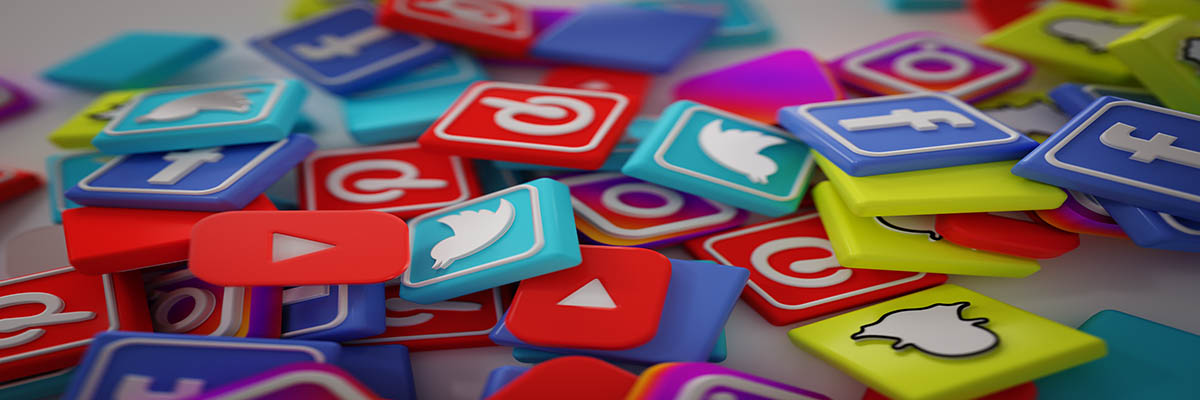 [YOUR COMPANY NAME] SOCIAL MEDIA STRATEGY
[Your Name]
[Your title]
[email address]
Instructions for using this template
Once you’ve followed the advice in our social media strategy template, you’re ready to use this template.
Now you have your own version.


NOTE: Slides with blue background, like this one, are instructions to help you customize the template. Before you share your strategy with stakeholders, remember to  remove them from the presentation.
Executive Summary
Writing an effective executive summary
The executive summary is a synopsis of your social media marketing plan. It should not exceed one page.

The summary should contain the following information:

Identify the problem or need for a social media strategy or proposed campaign
Explain the anticipated result(s) 
Lay out the budget, time, and resources required to execute
Include any additional information worth noting
Executive Summary
[Point 1]

[Point 2]

[Point 3]

[ect…]
Social Media Goals
Setting smart goals
Set goals that are specific, measurable, attainable, relevant, and timely
Make sure they are aligned to business objectives to accurately measure return on investment
Track the right metrics to stay focused on what matters
The objective, goals, and metrics you’ll see further down in this template are examples. Update with what works for your business.
Key performance indicators
By [date/month/quarter/EOY], we will:
 1
[Insert S.M.A.R.T goal here — e.g. “We will grow our facebook audience by 50 new followers per week.”]
2
[S.M.A.R.T goal]
3
[S.M.A.R.T goal]
Target Audience
Defining your audience
Knowing who your audience is key to creating content that they will like, comment on, and share.
It’s also important for planning how to convert followers into customers.
Use the next slide to clearly and succinctly define who your target audience/customer/buyer persona(s) is.
Competitive Analysis
Conducting a competitive analysis
Analyze the competition’s social media presence. This will help inform your own social strategy. If you know what your competitors are doing well—and not so well—you’ll discover where you might have a competitive edge.
Use the next slide to create a high-level overview of your competitors’ plan. Then conduct a SWOT analysis (strengths, weakness, opportunities, threats) for your own brand using slide no. 16
SWOT ANALYSIS
Social Media Audit
Auditing your social media presence
If you’re already using social media, take a step back and look at: 

What’s working and what’s not
Who is engaging with you
Which networks your target audience is most active on
How your strategy compares to the competition and/or your peers
We will maintain these accounts:
Content Strategy
Crafting your content strategy
Determine your content mix and posting calendar on the next two slides.
Use the social media content rule of thirds: 
⅓ of content promotes business and converts audience
⅓ of content shares ideas and stories from thought leaders
⅓ is original brand content
POSTING SCHEDULE
Measuring your progress
Use analytics tools to measure how you’re performing against the goals, business objectives, and metrics you set earlier.

Once you compiled data, create slides highlighting key learnings and next steps.
Progress
TOOLS
There are a variety of tools that can help you manage and optimize your social media activity, including Hootsuite, Buffer and Buzzsumo. 
Use this section to plan which ones you’ll use.
That’s it for my social media strategy template! I hope you found it useful.